Aula 1. Análise de Política Externa: Fatores Sistêmicos x Fatores Domésticos
Política Externa Brasileira – FLP 0437
Instituto de Relações Internacionais – USP
Prof. Pedro Feliú
Debate Teórico: Teorias de Política Internacional e Teorias de Política Externa
Teoria de Política Internacional: Padrão de Interação entre Estados no longo prazo (Waltz, 1979)
Teorias de Política Externa: Análise do comportamento individual dos Estados (Rose, 1998)
Estrutura do Sistema Internacional x Fatores Domésticos
Teorias de Médio Alcance e Teorias de Longo Alcance (Rosenau, 1966)
Exemplo de Teoria de Política Internacional
Equilíbrio de Poder: percepção da disposição de capacidades materiais
Mecanismo Explicativo:     custo da guerra; segurança e projeção de poder (debate realista)
Evidências: Macro História - variabilidade sistêmica
Multipolar ou Bipolar?
Bipolar (Waltz)
Multipolar (Aron)
Maior Conflito Brasileiro
Invasão do Brasil 
e 
Argentina
Intervenção 
no 
Uruguai
Elementos de Análise
Guerra Civil no Uruguai – Brasil derruba Blanco (ditador) aliado a Solano López
Brasil interveio contra Rosas (1852) na Argentina
Mitre, unitarista argentino, se opõe a Solano Lopez por suposta aliança com os federalistas argentinos (Urquiza) que apoiavam os blancos.
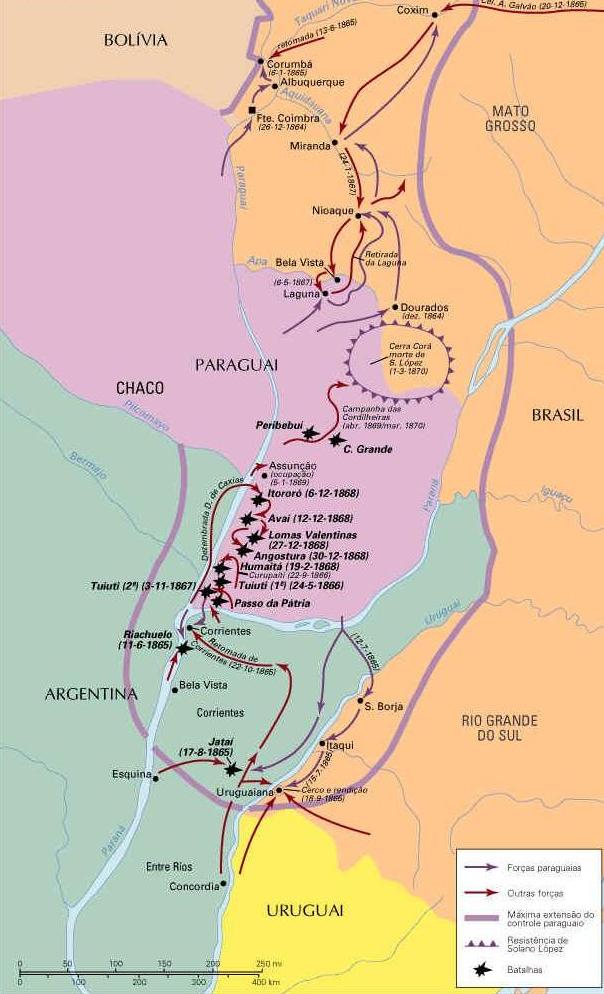 Teorias de Política Externa
Fonte: Rose (1998)
Análise de Política Externa
Mudanças na política externa dentro da mesma estrutura do sistema internacional
Tomadores de decisões moldam a política externa
Contraposição aos Estados enquanto abstrações metafísicas 
Exemplos de estudos no texto de Hudson (2005)
VD
3. Outputs
2. Processo Decisório
Intenção: preferências
 Discurso
 Decisão
Opinião Pública/Elites
 Estrutura burocrática
  Líder/Principal-agent
 Grupos de interesse
 Desenho institucional
 Regime Político
VI
1. Inputs
Processo Decisório em Política Externa
Implementação
Ação
Política Externa
10
Exemplo de Estudo de APE: Desenho Institucional e Cooperação Internacional
Autocracia
Democracia
Custo Eleitoral
Descumprimento de Acordos
Autonomia
Flexibilidade
Respostas mais ágeis a mudanças
Compromissos
Críveis
Maior Propensão
a Acordos
Cooperação Internacional
Exemplo de interação entre Variáveis sistêmicas e domésticas: Triangulating Peace (Russet and Oneal)
Política Externa dos EUA para Israel:Ajuda Externa, Cooperação Militar e Tecnológica
Sistêmicos
Domésticos
Geopolítica do Petróleo
Pan-arabismo
Estado Tampão
Democracia
Lobby Judeu
AIPAC: US$2,761,388 (2012)
Congresso Nacional
Opinião Pública: Holocausto em Hollywood
Think Tanks
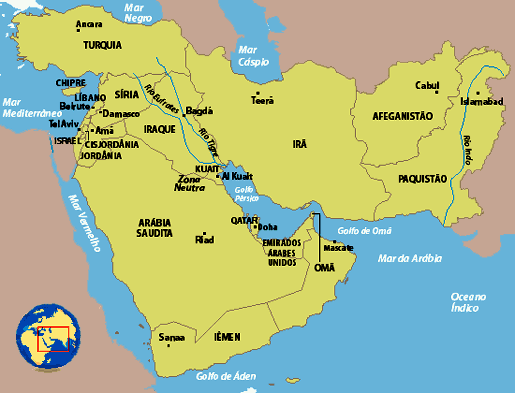